The Higher Way II
When Bad Things Happen & When Bad Things Happen to Good People
ROMANS 8:19-23
JAMES 4:14-15
	Whereas ye know not what shall be on the morrow. For what is your life? It is even a vapour, that appeareth for a little time, and then vanisheth away. 15 For that ye ought to say, If the Lord will, we shall live, and do this, or that. 

PSALM 2:11
	Serve the LORD with fear, and rejoice with trembling.
9/30/2018
The Higher Way
2
His Ways vs. His Works





DEUT. 8:6
	Therefore thou shalt keep the command-ments of the LORD thy God, to walk in his ways, and to fear him.
9/30/2018
The Higher Way
3
Works: (Gr.) ergon 
	Business, employment, that which any one is occupied, enterprise, undertaking; anything accomplished by hand, art, industry, or mind;
	An act, deed, thing done. (Eng.: Human Engineering)
Let your light so shine before men, that they may see your good works, and glorify your Father which is in heaven.
MATTHEW 5:16
9/30/2018
The Higher Way
4
I CORINTHIANS 16:10-11
	Now if Timotheus come, see that he may be with you without fear: for he worketh the work of the Lord, as I also do. 11 Let no man therefore despise him: but conduct him forth in peace, that he may come unto me: for I look for him with the brethren. 

EPHESIANS 4:12-13
	For the perfecting of the saints, for the work of the ministry, for the edifying of the body of Christ: 13 Till we all come in the unity of the faith, and of the knowledge of the Son of God, unto a perfect man, unto the measure of the stature of the fulness of Christ:
9/30/2018
The Higher Way
5
THE.CHILDREN.OF.ISRAEL
	48  It was in the days of the coming of Jesus. Those [3 wise men] went right on up there and worshipped Him. And the priest was in the temple debating whether this was right or that was right. Remember, I say it's the work of the devil. All spiritualists and astronomy is the works of the devil. 									47-1123

JEREMIAH 48:10
Cursed be he that doeth the work of the LORD deceitfully, and cursed be he that keepeth back his sword from blood.
9/30/2018
The Higher Way
6
EZRA 3:8
	Now in the second year of their coming unto the house of God at Jerusalem, in the second month, began Zerubbabel the son of Shealtiel, and Jeshua the son of Jozadak, and the remnant of their brethren the priests and the Levites, and all they that were come out of the captivity unto Jerusalem; and appointed the Levites, from twenty years old and upward, to set forward the work of the house of the LORD.

I CORINTHIANS 15:57
	But thanks be to God, which giveth us the victory through our Lord Jesus Christ. 58 Therefore, my beloved brethren, be ye stedfast, unmoveable, always abounding in the work of the Lord, forasmuch as ye know that your labour is not in vain in the Lord.
9/30/2018
The Higher Way
7
QUESTIONS.AND.ANSWERS.4
	418. Dear prophet of God, St. Mark 16:18, I'm around snake handlers. What about it?
	Well, that's a good question. I believe that the Bible means just what It says. I believe if we try to tempt the Lord into something, we're in for it. But I don't think that God means for you to bring me a bottle of arsenic and see if I could drink it and prove to you that I have faith; no more than I believe it would be right for you to bring me a snake, and let me pick it up, and show you I have faith that I can overcome its poison. I do believe that if I was in the water baptizing people, doing on the work of the Lord, or in the jungle, and the snake bit me, I'd walk right on in the Name of the Lord. I believe that that's what it meant. 											64-0830
9/30/2018
The Higher Way
8
JOHN 6:28-29
	Then said they unto him, What shall we do, that we might work the works of God?
9/30/2018
The Higher Way
9
JOHN 6:28-29
	Then said they unto him, What shall we do, that we might work the works of God? 29 Jesus answered and said unto them, This is the work of God, that ye believe on him whom he hath sent.

JOHN 8:39-41
	They answered and said unto him, Abraham is our father. Jesus saith unto them, If ye were Abraham's children, ye would do the works of Abraham. 41Ye do the deeds of your father. Then said they to him, We be not born of fornication; we have one Father, even God.
9/30/2018
The Higher Way
10
I CHRONICLES 6:49
	But Aaron and his sons offered upon the altar of the burnt offering, and on the altar of incense, and were appointed for all the work of the place most holy, and to make an atonement for Israel, according to all that Moses the servant of God had commanded. 

MATTHEW 23:3
	 All therefore whatsoever they bid you observe, that observe and do; but do not ye after their works: for they say, and do not. (5) But all their works they do for to be seen of men…
9/30/2018
The Higher Way
11
DEUTERONOMY 17:14-15
	When thou art come unto the land which the LORD thy God giveth thee, and shalt possess it, and shalt dwell therein, and shalt say, I will set a king over me, like as all the nations that are about me; 15 Thou shalt in any wise set him king over thee, whom the LORD thy God shall choose: one from among thy brethren shalt thou set king over thee: thou mayest not set a stranger over thee, which is not thy brother.
9/30/2018
The Higher Way
12
DEUTERONOMY 17:18-20
	And it shall be, when he sitteth upon the throne of his kingdom, that he shall write him a copy of this law in a book out of that which is before the priests the Levites: 19 And it shall be with him, and he shall read therein all the days of his life: that he may learn to fear the LORD his God, to keep all the words of this law and these statutes, to do them: 20 That his heart be not lifted up above his brethren, and that he turn not aside from the commandment, to the right hand, or to the left: to the end that he may prolong his days in his kingdom, he, and his children, in the midst of Israel.
9/30/2018
The Higher Way
13
I KINGS 3:14 
	 And if thou (Solomon) wilt walk in my ways, to keep my statutes and my commandments, as thy father David did walk, then I will lengthen thy days...

I KINGS 11:33 	Because that they (Solomon’s wives) have forsaken me, and have worshipped Ashtoreth the goddess of the Zidonians, Chemosh the god of the Moabites, and Milcom the god of the children of Ammon, and have not walked in my ways, to do that which is right in mine eyes, and to keep my statutes and my judgments, as did David his father.
9/30/2018
The Higher Way
14
PSALM 81:13-16
	13 Oh that my people had hearkened unto me, and Israel had walked in my ways! 14 I should soon have subdued their enemies, and turned my hand against their adversaries. 15 The haters of the LORD should have submitted themselves to him: but their time should have endured for ever. 16 He should have fed them also with the finest of the wheat: and with honey out of the rock should I have satisfied thee.
9/30/2018
The Higher Way
15
THE.POWER.OF.DECISION
	23  Look like God led them right into the trap. You know, we find out that God sometime leads us right into a great thing, and then to show His power and His glory to deliver us. 
	And when Moses called to God, God said, "Stand still, and see the salvation of God." My, isn't that a encouragement? "Stand still.“
55-1007
9/30/2018
The Higher Way
16
REDEMPTION.BY.POWER
	137 Standing there, the Angel of God went before the camp of Israel, and removed, and went and stood between them and the enemy. And the Angel of God is standing tonight between every individual here and the enemy. 
	I know what I'm speaking of… I know that God has condescended, coming down from glory, standing in this building now. If you'll only dare to move out on God's Word, see if He don't move before you now.
9/30/2018
The Higher Way
17
And It came between the camp and the Egyptians. He's coming between you and your sickness. He's standing between you and your sins right now. Why? We are in the exodus of the Church. Egypt was always called the world. And when Israel come out of... 
	Remember, they were church members down there. But after the blood and the atonement was made, they become the circumcised of God.
54-0329
9/30/2018
The Higher Way
18
I COR. 10:11-13
     		Now all these things happened unto them for ensamples: and they are written for our admonition, upon whom the ends of the world are come. 12 Wherefore let him that thinketh he standeth take heed lest he fall. 13 There hath no temptation taken you but such as is common to man: but God is faithful, who will not suffer you to be tempted above that ye are able; but will with the temptation also make a way to escape, that ye may be able to bear it.
9/30/2018
The Higher Way
19
HIDDEN.LIFE.WITH.CHRIST
	60 And a man or woman who consecrates themself and forsakes the things of the world and gives their life entirely over to the Lord Jesus Christ, is eating off of the manna day and night. Whether the storms are flying outside or what was he's hid in Christ. Amen. 
	Make any difference whether there's sickness in the house, or trouble on the line, doesn't make a bit of difference, he's hid in Christ Jesus.
56-0213
9/30/2018
The Higher Way
20
A.PRISONER
	197 And let God take His Word, yoking us up together with It, God's Word. And may the Holy Spirit take us now, as we hear the yoke click around our hearts, "From tonight on, I take you at your word. Now don't think your own thinking. Think My thoughts. Think My will. I will lead you." God, grant that it'll be an experience to every one of us.
63-0717
9/30/2018
The Higher Way
21
I.KNOW
	43 And why does God let troubles come? God harnesses trouble, puts bits in its mouth, and makes it obey Him, and those troubles bring us into a closer fellowship with God. There had been no rainbow until the flood came. But after Noah was pressed into that condition that he was in… it was after the flood was over that he saw the rainbow for its first time, the covenant of hope, promise. After he'd went through the tribulation, then he saw the promise. That's the way you see the promise, after you've gone through the tribulation. 		60-0417
9/30/2018
The Higher Way
22
The Lisbon, Portugal Earthquake
The 1755 Great Lisbon earthquake, occurred in the Kingdom of Portugal on the morning of Saturday, 1 Nov., 1755 on the holy day of All Saints' Day, at 9:40 am.
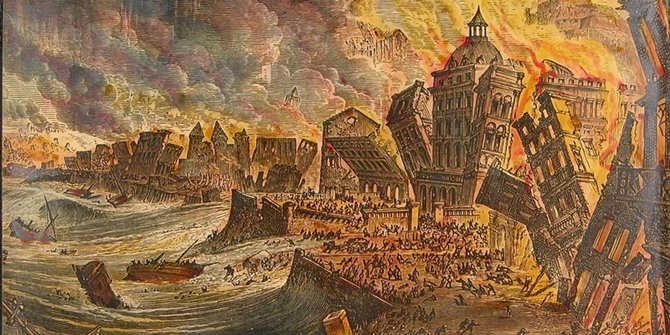 9/30/2018
The Higher Way
23
“The Inquisition has become too lax!”
Roman Catholics

“This is God’s judgement for the Inquisition in the first place.”
Protestant Church Leaders
9/30/2018
The Higher Way
24
The Enlightenment, sometimes called the 'Age of Enlightenment', was a late 17th-18th century intellectual movement emphasizing reason, individualism, and skepticism. 	The Enlightenment presented a challenge to traditional religious views. 	Enlightenment thinkers were the liberals of their day. The Age of Reason, spread rapidly across Europe and eventually to America.
9/30/2018
The Higher Way
25
The Impact of Enlightenment in Europe: 		 In the late 17th century, scientists like Isaac Newton and writers like John Locke were challenging the old order.... 	Europe (and America) would be forever changed by these ideas.
	Spawned “Deism,” the belief that God exists and made the Universe but that it operates under natural laws and forces.
9/30/2018
The Higher Way
26
GOD.HIDING.HIMSELF.IN.SIMPLICITY
	  204  And those great early reformers and men back in those days, how they taught the baptism of the Holy Ghost! How Saint Martin, Irenaeus, those great men, taught the baptism of the Holy Ghost! They wouldn't let their people be comfortable, and set around in plush, and things like we do today. 
63-0412
9/30/2018
The Higher Way
27
ROMANS 8:19-23
	For the earnest expectation of the creature waiteth for the manifestation of the sons of God. 20 For the creature was made subject to vanity, not willingly, but by reason of him who hath subjected the same in hope, 21 Because the creature itself also shall be delivered from the bondage of corruption into the glorious liberty of the children of God. 22 For we know that the whole creation groaneth and travaileth in pain together until now. 23 And not only they, but ourselves also, which have the firstfruits of the Spirit, even we ourselves groan within ourselves, waiting for the adoption, to wit, the redemption of our body.
9/30/2018
The Higher Way
28
DESPERATIONS
	45 Now we're going to talk on Desperation now. Usually, it takes a state of emergency, to throw us into desperation. It's too bad it has to do that, but human beings are so slothful in their mind, that it takes an emergency. Something arises, and when they do, then it throws them into that desperation. And really, in doing that in desperation, it brings out that real thing that you are. It shows what you're made out of, in the time of desperation. It usually pulls out all the good things that's in you.					 63-0901
9/30/2018
The Higher Way
29
Natural Disasters reveal people’s values.

6,000 people die per hour on Earth.
“Even the Devil is God’s Devil.”
Martin Luther
9/30/2018
The Higher Way
30
JOB 1:18-22
	 While he was yet speaking, there came also another, and said, Thy sons and thy daughters were eating and drinking wine in their eldest brother's house: 19 And, behold, there came a great wind from the wilderness, and smote the four corners of the house, and it fell upon the young men, and they are dead; and I only am escaped alone to tell thee. 20 Then Job arose, and rent his mantle, and shaved his head, and fell down upon the ground, and worshipped, 21  And said, Naked came I out of my mother's womb, and naked shall I return thither: the LORD gave, and the LORD hath taken away; blessed be the name of the LORD. 22 In all this Job sinned not, nor charged God foolishly.
9/30/2018
The Higher Way
31
PSALM 135:6-9
	Whatsoever the LORD pleased, that did he in heaven, and in earth, in the seas, and all deep places. 7 He causeth the vapours to ascend from the ends of the earth; he maketh lightnings for the rain; he bringeth the wind out of his treasuries. 8 Who smote the first-born of Egypt, both of man and beast. 9 Who sent tokens and wonders into the midst of thee, O Egypt, upon Pharaoh, and upon all his servants.
9/30/2018
The Higher Way
32
JONAH 1:4-5
	But the LORD sent out a great wind into the sea, and there was a mighty tempest in the sea, so that the ship was like to be broken. 5 Then the mariners were afraid, and cried every man unto his god, and cast forth the wares that were in the ship into the sea, to lighten it of them. But Jonah was gone down into the sides of the ship; and he lay, and was fast asleep.
9/30/2018
The Higher Way
33
GENESIS 7:11
	In the six hundredth year of Noah's life, in the second month, the seventeenth day of the month, the same day were all the fountains of the great deep broken up, and the windows of heaven were opened. 
GENESIS 8:1-2
	And God remembered Noah, and every living thing, and all the cattle that was with him in the ark: and God made a wind to pass over the earth, and the waters asswaged; 2 The fountains also of the deep and the windows of heaven were stopped, and the rain from heaven was restrained;
9/30/2018
The Higher Way
34
RESPECTS
	56 You can only do two things; either mercy or judgment. You have to accept one or the other. 	There's where we stand tonight. We either take God's mercy or we stand His judgment. God always makes a way of escape for those who desire to escape. What's left over has to stand the judgment, not because that God wants them to, but because they have chosen that way themselves… Because all that refuse the way of escape will have to come under judgment.
61-1015
9/30/2018
The Higher Way
35
JOB 37:6-13
	For he saith to the snow, Be thou on the earth; likewise to the small rain, and to the great rain of his strength. 7 He sealeth up the hand of every man; that all men may know his work. 8  Then the beasts go into dens, and remain in their places. 9 Out of the south cometh the whirlwind: and cold out of the north. 10 By the breath of God frost is given: and the breadth of the waters is straitened. 11 Also by watering he wearieth the thick cloud: he scattereth his bright cloud: 12 And it is turned round about by his counsels: that they may do what-soever he commandeth them upon the face of the world in the earth. 13 He causeth it to come, whether for correction, or for his land, or for mercy.
9/30/2018
The Higher Way
36
“It’s just Nature!”
THE.FEAST.OF.THE.TRUMPETS
	49 And, being uneducated, myself, not knowing the words and how to speak them, I've always taught in types, in patterns of nature. Nature will follow nature. Nature is of God.
64-0719
9/30/2018
The Higher Way
37
TESTIMONY
	152   I said, "They will never even find a trace of it. For, the Lord my God, Who is Creator, can stop winds and storms, rebuke the seas, He is the Creator of heavens and earth. And I love Him and believe Him… And You, Who could create a squirrel and put it into existence, could take an enemy out of existence. When the Devil wrapped hisself in the storm... The winds is God's creation. The water is God's creation. But the Devil got into it, that's what did it, and put a spasm in the sea, like that. 					63-1128
9/30/2018
The Higher Way
38
THE.FUTURE.HOME
	272 Then, in this New Earth, the skies will never be black again; no, that's from the curse, see. Never be black again with angry clouds. Winds will never blow across her again like that. No. She'll never tear up the trees, and tear up the houses, and turn over the things. Lightning and the wrath will never belch from Satan across there, and kill a man walking down the road, or burn up a building. No, no more. There'll be no more typhoons sweep down, or storms and tornadoes, and tear up houses, and kill little children, and things. Trying to destroy, it won't be there. Satan is cast out.						64-0802
9/30/2018
The Higher Way
39